Poster Title
Optional: Logo 1
Optional: Logo 2
Author A1, Author B2, & Author C31Institution A, 2Institution B, 4Institution C
Background/Purpose
Bullet point 1. 
Bullet point 2. 
Bullet point 3.
Table 1.
Data Analysis & Results
Table 2
References
Method
Conclusion/Discussion
Reference 1.
Reference 2.
Reference 3.
Bullet point 1. 
Bullet point 2.
Bullet point 1. 
Bullet point 2. 
Bullet point 3.
Figure 1.
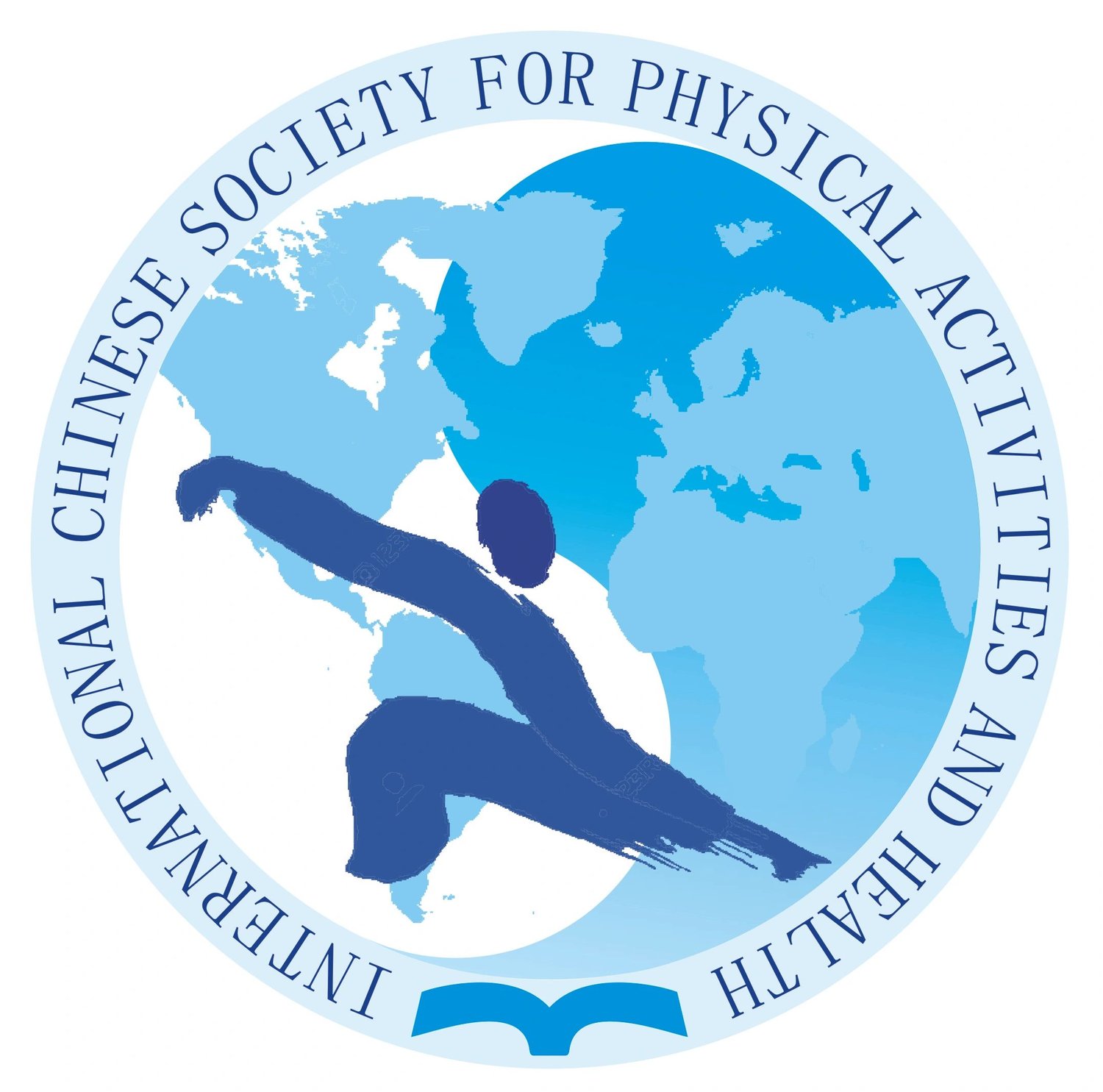 Poster Title
Optional: Logo 1
Optional: Logo 2
Author A1, Author B2, & Author C31Institution A, 2Institution B, 4Institution C
Background/Purpose
Bullet point 1. 
Bullet point 2. 
Bullet point 3.
Table 1.
Data Analysis & Results
Table 2
References
Method
Conclusion/Discussion
Reference 1.
Reference 2.
Reference 3.
Bullet point 1. 
Bullet point 2.
Bullet point 1. 
Bullet point 2. 
Bullet point 3.
Figure 1.
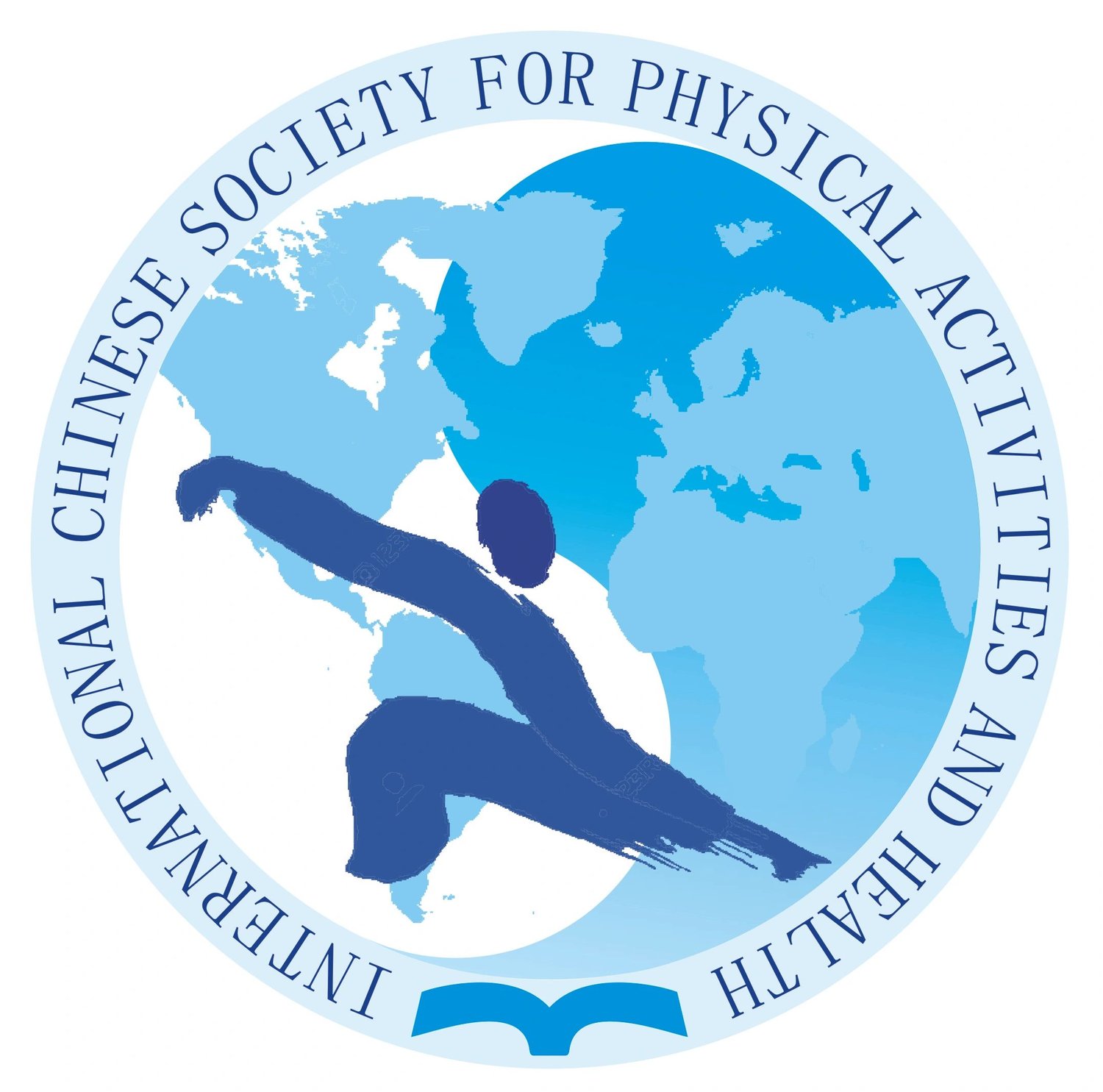 Poster Title
Optional: Logo 1
Optional: Logo 2
Author A1, Author B2, & Author C31Institution A, 2Institution B, 4Institution C
Background/Purpose
Bullet point 1. 
Bullet point 2. 
Bullet point 3.
Table 1.
Data Analysis & Results
Table 2
References
Method
Conclusion/Discussion
Reference 1.
Reference 2.
Reference 3.
Bullet point 1. 
Bullet point 2.
Bullet point 1. 
Bullet point 2. 
Bullet point 3.
Figure 1.
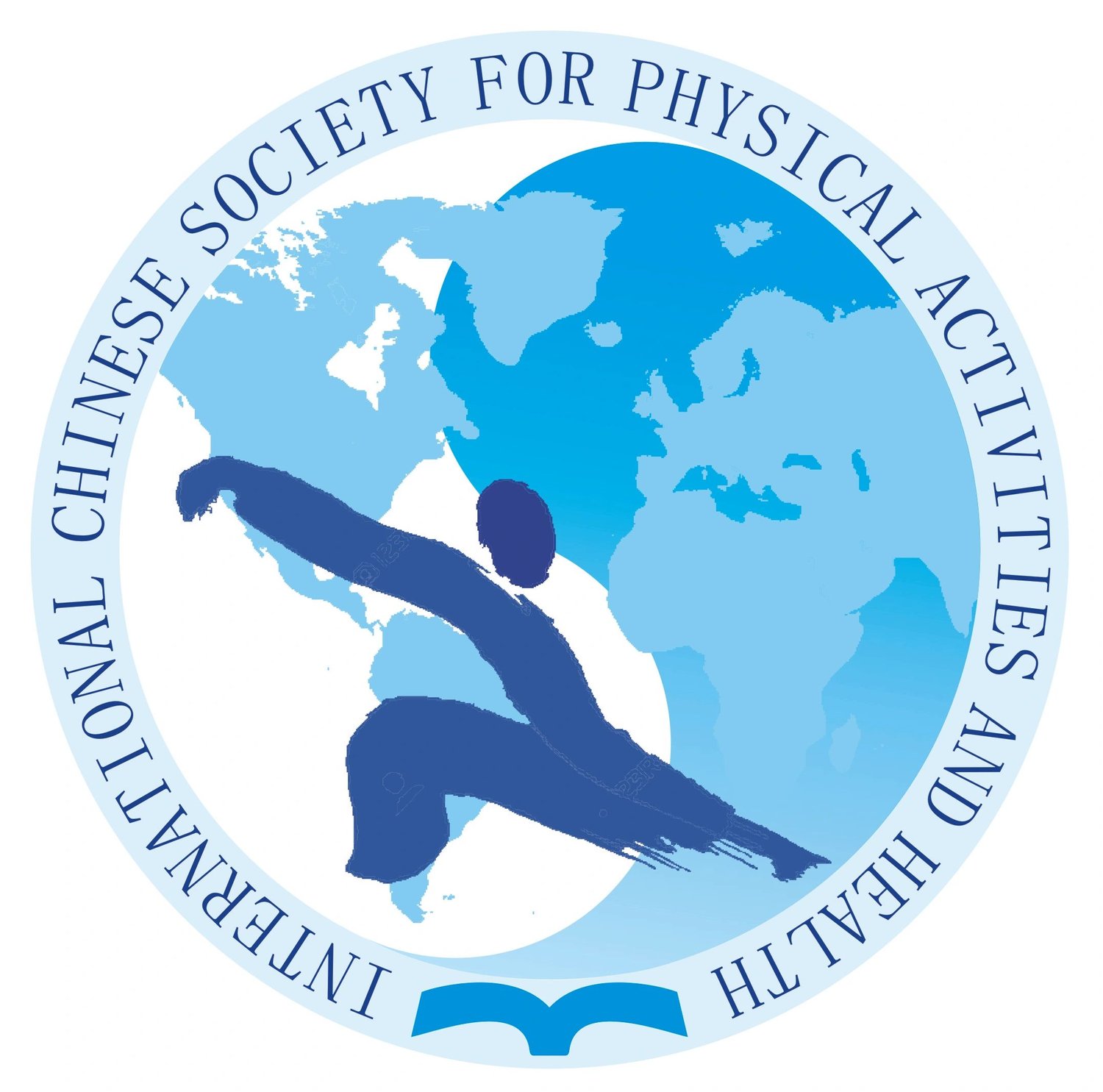 Poster Title
Optional: Logo 1
Optional: Logo 2
Author A1, Author B2, & Author C31Institution A, 2Institution B, 4Institution C
Background/Purpose
Bullet point 1. 
Bullet point 2. 
Bullet point 3.
Table 1.
Data Analysis & Results
Table 2
References
Method
Conclusion/Discussion
Reference 1.
Reference 2.
Reference 3.
Bullet point 1. 
Bullet point 2.
Bullet point 1. 
Bullet point 2. 
Bullet point 3.
Figure 1.
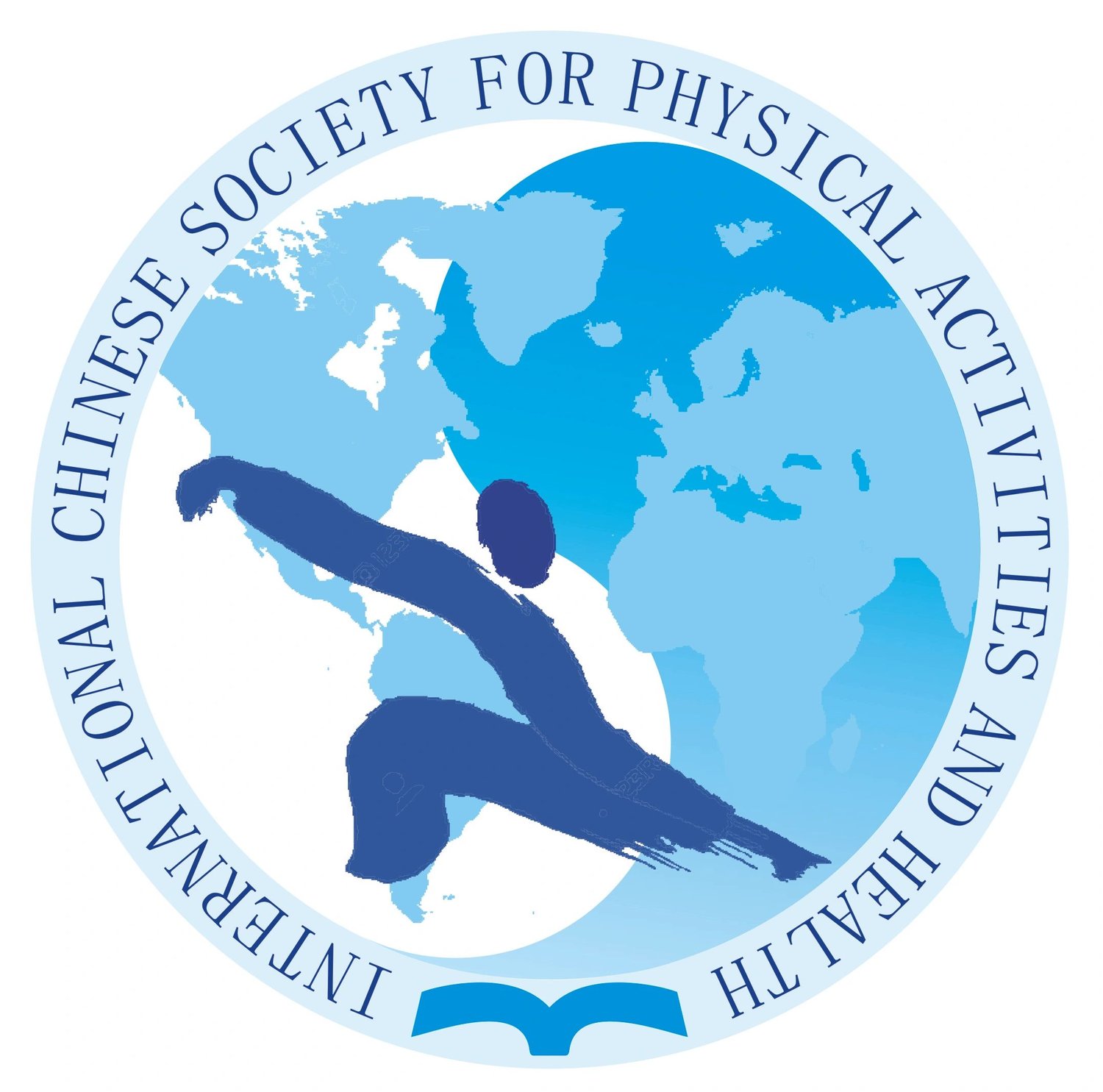